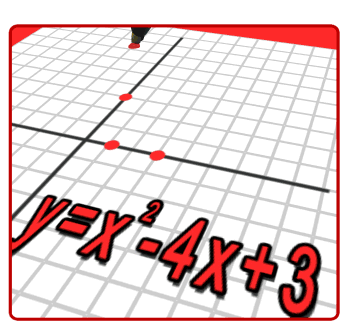 Неделя математики в ГОУСОШ №1416 с углубленным изучением английского языка
с 23 января по 28 января 2012 года
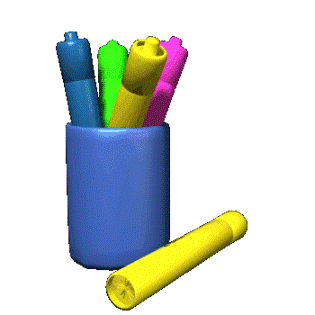 Учителя математикиГусева Т.Н. и Гуреева И.Л.
29.01.2012
2
ОТКРЫТИЕ НЕДЕЛИпроведение историко математических классных часов
Степанова Настя 11б
29.01.2012
3
Конкурс презентаций«Математика и экология»
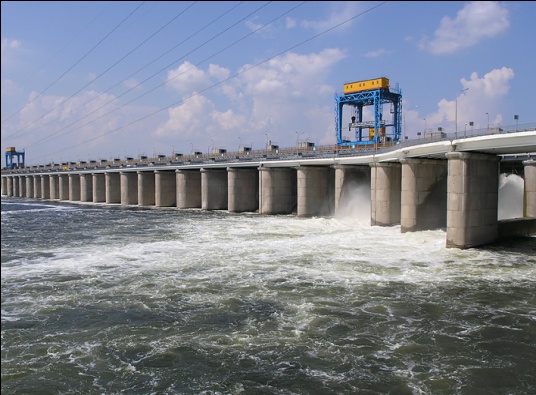 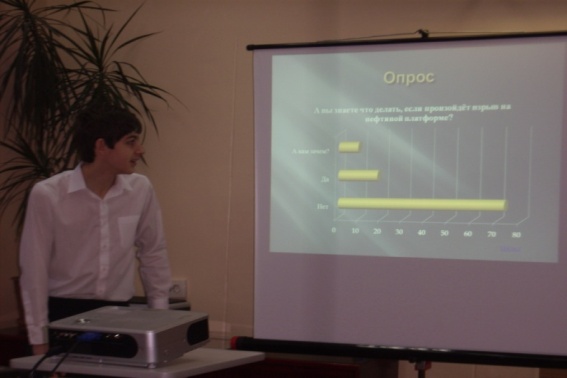 Математическая модель очистительного сооружения
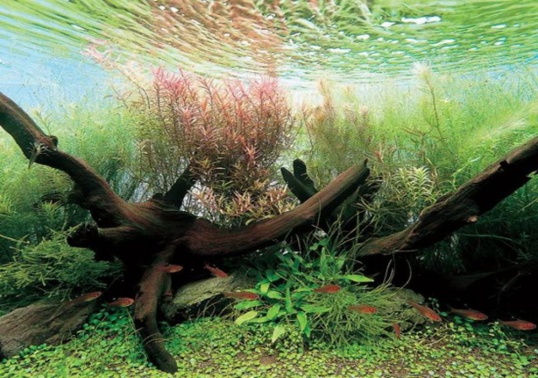 29.01.2012
4
КОНКУРС МАТЕМАТИЧЕСКИХ ГАЗЕТ
29.01.2012
5
ГАЗЕТЫ ВЫПОЛНЕНЫ В ВИДЕ ВАГОНОВ
29.01.2012
6
Игра «Математический поезд»
Учащиеся 5-6 классов отправились в путь
29.01.2012
7
Станции:ГеометрическаяШуточнаяВычислительнаяВнимательная
29.01.2012
8
ФАНТАЗИЯ, ТВОРЧЕСТВО, ПОИСК, УСПЕХ!
29.01.2012
9
Доклады, кроссворды, головоломки
29.01.2012
10
Победитель конкурса математических поделок
5б Козлов Константин
29.01.2012
11